CR-GR-HSE-421 Gestion des risques liés aux pollutions lors des cessations d’activité
M&S : différences entre la CR-GR-HSE-421 et les Directives Groupe DIR-GR-ENV-005 et DIR-GR-HSE-008
Objet: La présente règle définit les exigences HSE attachées à la cessation définitive d’activités industrielles sur un site (y compris les stations-service), dans l’objectif d’assurer la gestion des risques pour la santé et la sécurité des personnes et le cas échéant pour l’environnement, qui seraient occasionnés par une pollution des sols ou des eaux souterraines et de surface issue des activités qui ont été mises à l’arrêt.
Champ d’application: Applicable par toutes les entités et filiales du groupe. 
Remplace pour partie (concernant la cession de site) :
DIR-GR-ENV-005 Maitrise des enjeux environnementaux et sanitaires liés aux contaminations des sols et des eaux souterraines
DIR-GR-HSE-008 Réhabilitation des sites et sols pollués 

Date de publication dans REFLEX: 01/10/2019
Date d’application: 3 mois après publication.
REVUE DES EXIGENCES: Mise en sécurité des installations
Exigence 3.1.1 : Mise en sécurité
La cessation définitive d’activité sur un site ou une partie de site est accompagnée de la mise en œuvre sans délai de mesures de mise en sécurité incluant la vidange, le nettoyage/dégazage, la gestion des déchets présents et la restriction des accès.
Pas d’impact
REVUE DES EXIGENCES: Evaluation et gestion des risques liés aux pollutions
Exigence 3.2.1 : Appréciation des risques liés aux pollutions
La cessation définitive des activités industrielles sur un site donne lieu à un diagnostic des sols et des eaux souterraines et de surface, à l’issue duquel est réalisée une évaluation des risques occasionnés par la pollution éventuelle du site, pour la santé, la sécurité des personnes et l’environnement.
Pas d’impact

Exigence 3.2.2 : Recensement des sites en cessation d’activité et à risques sanitaires liés aux pollutions
Lorsque les pollutions des eaux ou des sols peuvent occasionner des risques sanitaires avérés selon la réglementation et la méthodologie applicables localement, l’état de pollution et l’évaluation des risques associés sont transmis à la direction HSE de Branche et à la ligne opérationnelle concernée à des fins de recensement.
Pas d’impact
REVUE DES EXIGENCES: Evaluation et gestion des risques liés aux pollutions
Exigence 3.2.3 : Modalités de gestion des pollutions lors des cessations d’activités
En fonction des résultats de l’évaluation des risques, les modes de gestion des pollutions identifiées sont déterminés en prenant en 
compte prioritairement le contrôle de l’usage du site et en privilégiant les possibilités de redéveloppement d’activités du Groupe (solaire, reboisement, etc.)

L’élaboration et la mise en œuvre des modalités de gestion font l’objet d’un suivi par des référents techniques.

Pas d’impact
REVUE DES EXIGENCES: Cession ou restitution d’un site suite à cessation d’activité
Exigence 3.3.1 : Informations communiquées lors de la cession ou de la restitution du site
Lors de cession ou de restitution d’un site consécutive à une cessation d’activité, les informations suivantes sont communiquées à l’acquéreur (ou au propriétaire en cas de restitution) :
toutes les données disponibles relatives à l’historique du site, à la mise en sécurité et aux opérations de gestion des pollutions éventuellement effectuées, et à l’état final de pollution du site ;
l’usage pris en compte pour la définition des mesures de gestion des pollutions et les éventuelles restrictions d’usages associées au site.
Pas d’impact

Exigence 3.3.2 : Obligations subsistant après la cession ou la restitution du site
Les obligations et responsabilités légales et contractuelles subsistant après la cession ou la restitution du site sont identifiées avec l’assistance de juristes et de référents techniques. 
Un suivi post-cession de ces obligations est réalisé avec l’assistance de juristes et de référents techniques le cas échéant.
Pas d’impact
REVUE DES EXIGENCES: Documentation et archivage
Exigence 3.4.1 : Documentation et archivage
Les informations suivantes sont archivées sous la responsabilité des services juridiques concernés, y compris en cas de cession ou de restitution du site :
tous les documents disponibles relatifs à l’historique du site, à son état de pollution, à l’évaluation et au suivi des risques liés aux pollutions, aux opérations de cessation d’activité, de mise en sécurité et d’éventuelles mesures de gestion des pollutions ;
l’usage pris en compte pour la définition des mesures de gestion, et les éventuelles restrictions d’usages associées ;
les obligations et responsabilités légales et contractuelles subsistant après l’éventuelle cession ou restitution du site. 
Un système de gestion documentaire est mis en place pour assurer la traçabilité et la sauvegarde de ces documents qui sont archivés selon les modalités prévues par la politique de conservation des documents du Groupe et si besoin, pour une durée plus longue requise par la réglementation locale.

Pas d’impact
Où trouver des informations complémentaires et documents ?
Publication sur WAT: http://wat.corp.local/sites/s215/fr-FR/Pages/R%C3%A8gles%20HSE/CR%20421/CR-GR-HSE-421-.aspx


Toolbox HSE : https://www.toolbox-hse.total.com/fr/documents-de-la-pyramide-one-maestro


Kit de déploiement M&S sur Toolbox HSE : https://www.toolbox-hse.total.com/fr/one-maestro/documents-de-la-pyramide-one-maestro/regles-hse-groupe/regles-hse-groupe-documents-0


REFLEX: référentiel des textes normatifs Groupe: https://reflex.sinequa.corp.local/


M&S Référentiel Branche : http://crescendo4all.rm.corp.local/sites/Ref_MS/Pages/Home.aspx
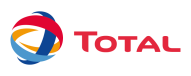 7
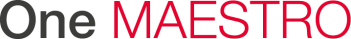